Disasters
The author: Lyudmila Bamburova
                           English teacher 





Филиал MБОУ «Новолядинская СОШ» в с. Тулиновка
        2015
Earthquake
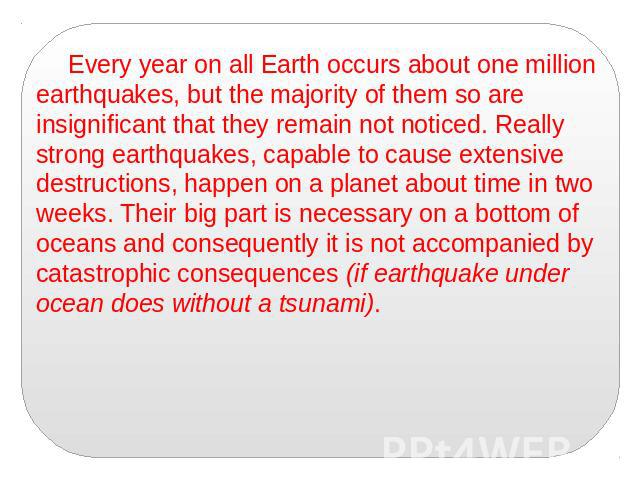 Flood
Tsunami
Resources:
http://www.vigivanie.com/
http://ria.ru/